Figure 1. Examples of the experimental stimuli and factorial design. Participants viewed color pictures depicting the ...
Cereb Cortex, Volume 20, Issue 11, November 2010, Pages 2511–2521, https://doi.org/10.1093/cercor/bhp292
The content of this slide may be subject to copyright: please see the slide notes for details.
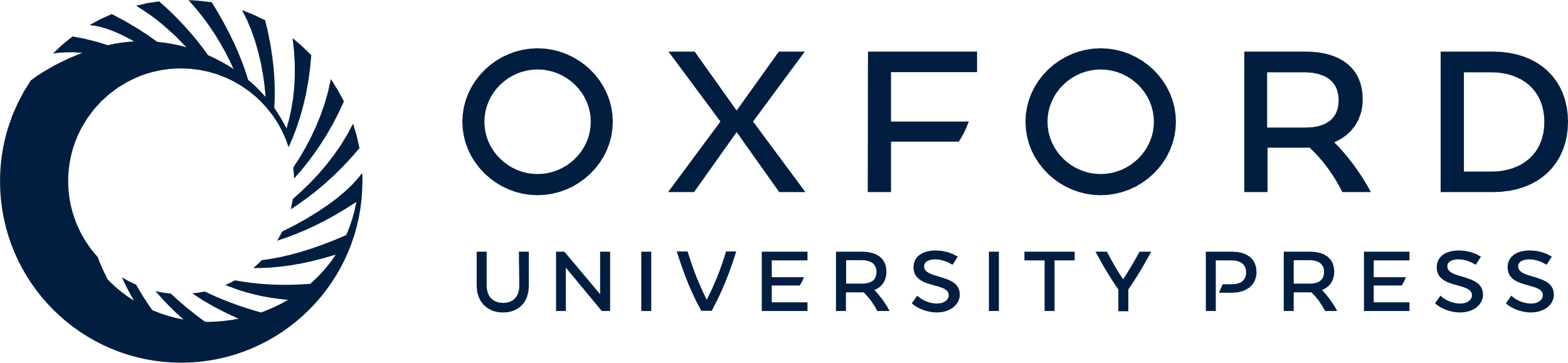 [Speaker Notes: Figure 1. Examples of the experimental stimuli and factorial design. Participants viewed color pictures depicting the initial (start), intermediate (middle), and final (end) phases of 2 actions, namely, grasping a ball (grasp) and flicking a ball (flick). The crucial experimental manipulation was the finger configuration in the different phases of the 2 actions. Indeed, finger configuration in the start phase of grasp actions was comparable with the end posture of flick actions, whereas the end posture of grasp actions was similar to the finger configuration in the start phase of flick actions.


Unless provided in the caption above, the following copyright applies to the content of this slide: © The Author 2010. Published by Oxford University Press. All rights reserved. For permissions, please e-mail: journals.permissions@oxfordjournals.org]